MoJ Project Delivery
Centre of Excellence Support Officer
Location: National
Grade: Band C (HEO)
Salary: £31,265 (National), £35,405 (London)
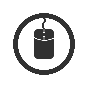 Move your mouse pointer over the buttons below each image and click for more information
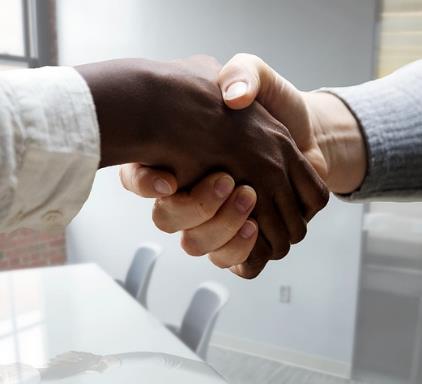 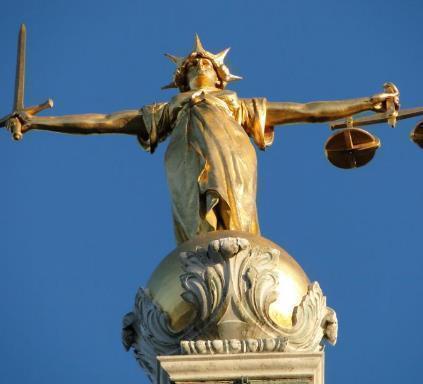 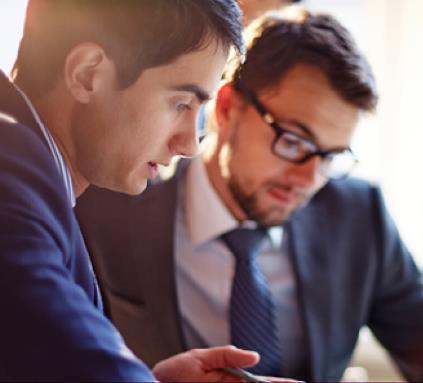 Welcome
About Us
Vacancy Description
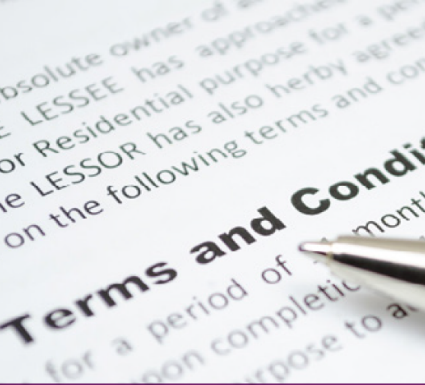 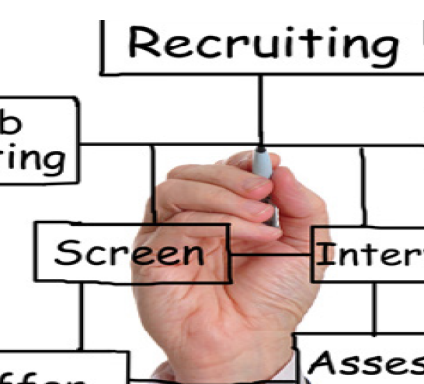 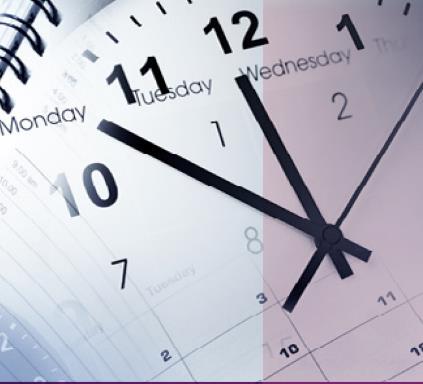 Recruitment Process
Indicative Timeline
Terms & Conditions
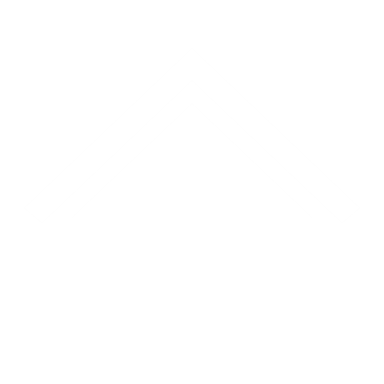 Centre of Excellence Support OfficerCandidate Information Pack
T’s & C’s
Process
Timeline
About Us
Vacancy
Welcome
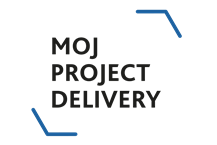 Jon Griffiths,Chief Project Officer and Head of Profession
Thank you for considering a move into our Centre of Excellence Support Officer role within the Ministry of Justice Project Delivery Function.  
Mission Statement 
We provide projects with the skills, tools, support, standards and guidance to succeed, and create an operating environment that lets them get on and deliver. We deploy project professionals to departmental change activity, and take actions to improve project performance. We provide second line assurance to projects, including keyholder and gateway reviews, and act as a business partner to Senior Responsible Officers, providing constructive challenge and support. We provide a clear line of sight of project and portfolio performance to Investment Committee, Executive Committee and the Permanent Secretary.
 
Our Vision 
Invest in the Right Projects – A portfolio that is strategically aligned, affordable and deliverable, and an active portfolio community that develops our capability and services

Set up Projects to succeed – Project delivery standards that ensure projects are set up to succeed and sustain performance throughout the project lifecycle, and a learning culture that avoids the common causes of failure

Create an operating environment that enables successful delivery – A transparent and collaborative operating environment that enables projects to get on and deliver, and a function with a strong voice and identity in the department and across government

Provide skilled, supported & intelligently deployed professionals - A diverse and engaged workforce with rewarding career paths and learning and development opportunities.
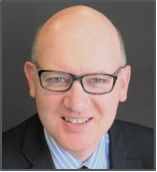 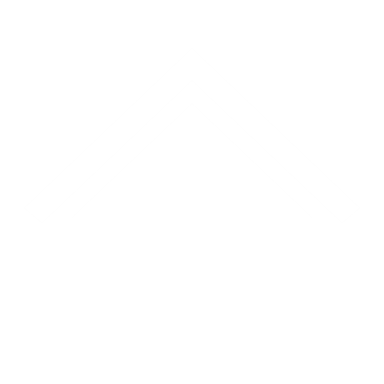 Centre of Excellence Support OfficerCandidate Information Pack
3
T’s & C’s
Process
Timeline
About Us
Vacancy
Welcome
Project Delivery in the Ministry of Justice
The Ministry of Justice (MoJ) is a major government department, at the heart of the justice system. We work to protect and advance the principles of justice. Our vision is to deliver a world-class justice system that works for everyone in society.
The organisation works together and with other government departments and agencies to bring the principles of justice to life for everyone in society. From our civil courts, tribunals and family law hearings, to criminal justice, prison and probation services. We work to ensure that sentences are served and offenders are encouraged to turn their lives around and become law-abiding citizens. We believe the principles of justice are pivotal and we are steadfast in our shared commitment to uphold them.
The MoJ Priorities 
A prison and probation service that reforms offenders
A modern courts and justice system
A Global Britain that promotes the rule of law
A transformed department that is simpler, smarter and moreunified
All of the projects available in the MoJ contribute to achieving thesepriorities and project professionals in the MoJ help to improve the government’s ability to protect the public and reduce reoffending, and to provide a more effective, transparent and responsive criminaljustice system for victims and the public. 
Project Professionals in the MoJ are central to the delivery of theSecretary of State’s priorities.
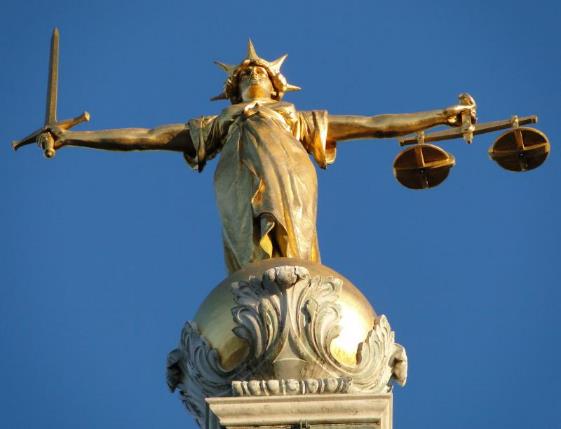 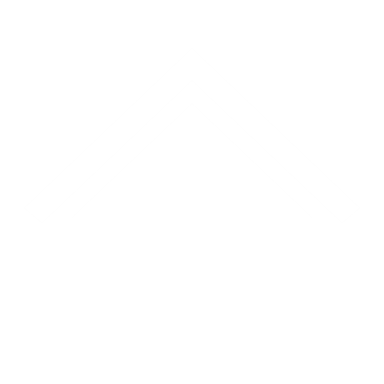 Centre of Excellence Support OfficerCandidate Information Pack
4
T’s & C’s
Process
Timeline
About Us
Vacancy
Welcome
Project Delivery in the Ministry of Justice
Your Career
To deliver MoJ’s Major Change Portfolio, we operate a flexible Project Delivery Function of project delivery professionals. Successful applicants will be posted to the Function and will be assigned to a project in one of our major change programmes. Assignments vary in length and at the end of your initial assignment you will be reassigned within the Function to another project. 
We offer a rewarding career, supporting continuous professional development and shaping a community that enables us to grow and develop within the cross-government Project Delivery Profession. 
Being part of a central resource and being placed in a range of projects in terms of their complexity and size across the organisation will provide you with lots of opportunities to develop your skills and experience as part of a diverse and interesting career path. 
You will be supported with the right learning and developmentopportunities at all points in your career through the Government Online Skills Tool (GOST) including our world-class leadership programmes, as well as supporting our Project Professionals through accredited professional learning and qualifications, providing a grounding in Project Delivery practices in Government.
You will have access to the accreditation process, this provides an industry aligned standard by which project delivery professionals working across government can be recognised for their knowledge, skills and experience resulting in a “licence to practice” at one of four defined levels.

You will be recognised and valued for your contribution.
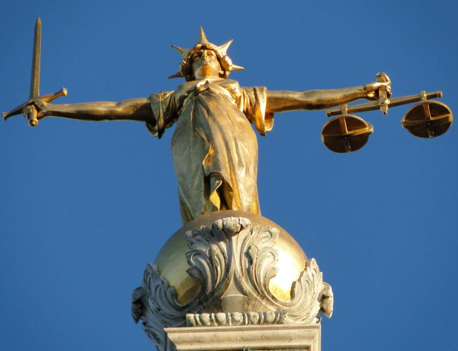 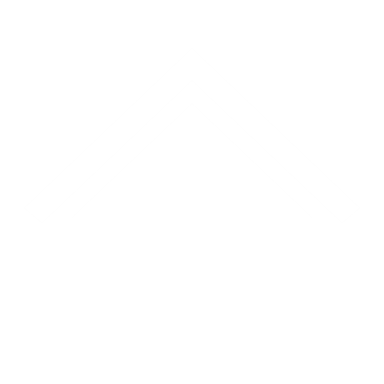 Centre of Excellence Support Officer Candidate Information Pack
5
T’s & C’s
Process
Timeline
About Us
Vacancy
Welcome
Working in the Ministry of Justice
Our Values
Our vision is to deliver a world-class justice system that works for everyone in our society and our values are how we bring principles of justice to life.
We defined our values together – they can unite us as we fulfil our shared purpose.
They will guide our actions as individuals and inspire us to be the best we can be, as we deliver excellent public services.
PURPOSE
Justice matters. We are proud to make a difference for the public we serve.
HUMANITY
We treat others as we would like to be treated. We value everyone, supporting and encouraging them to be the best they can be.
OPENNESS
We innovate, share, and learn. We are courageous and curious, relentlessly pursuing ideas to improve the services we deliver.
TOGETHER
We listen, collaborate and contribute, acting together for our common purpose.
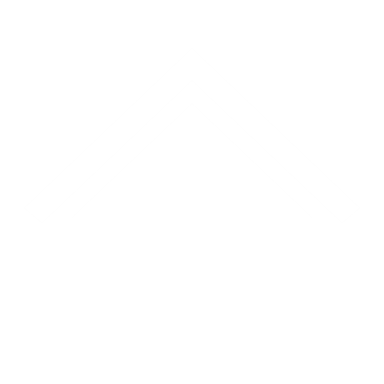 Centre of Excellence Support Officer Candidate Information Pack
6
T’s & C’s
Process
Timeline
About Us
Vacancy
Welcome
Working in the Ministry of Justice
Our MoJ HQ Locations*
5 Wellington Place, Leeds, LS1 4AP
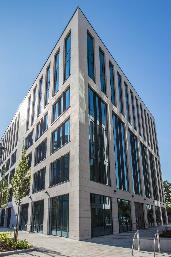 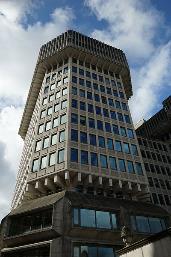 102 Petty France, London, SW1H 9AJ
Map
Map
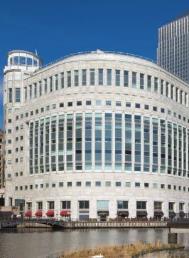 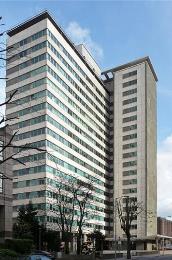 Southern House, Croydon, CR0 1XN
10 South Colonnade, Canary Wharf, E14 4PU
Map
Map
*Please note, your base office location at an MoJ HQ site, Justice Collaboration Centre or Justice Satellite Office will be discussed if successful. Please see MoJ National Office Network Map – Google My Maps for the full list of our locations.
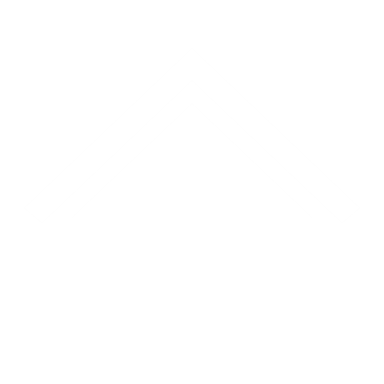 Centre of Excellence Support Officer Candidate Information Pack
7
T’s & C’s
Process
Timeline
About Us
Vacancy
Welcome
Vacancy Description
Introduction
Job Title
Centre of Excellence Support Officer
Grade
Band C (HEO)
Salary
The salary offered will be £31,265 (National), £35,405 (London).
Pay awards are made in line with current Civil Service pay arrangements.
New entrants to the Civil Service will be expected to join on the minimum of the pay range. 
Existing Civil Servants applying on promotion will usually be appointed to the salary minimum or within 10% of existing salary.  Individuals appointed on level transfer will retain their existing salary. 

Vacancies for this role are on a Permanent basis. Working pattern is 37 hours.

This post will require frequent weekly travel to other sites within the United Kingdom.
>>
<<
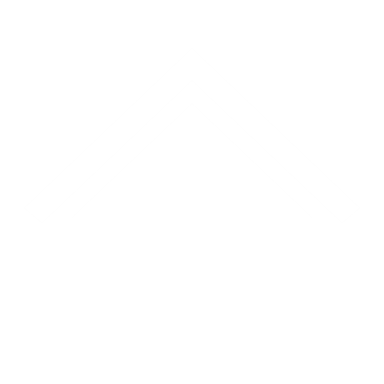 Centre of Excellence Support Officer Candidate Information Pack
8
T’s & C’s
Process
Timeline
About Us
Vacancy
Welcome
Vacancy Description
Introduction
The Ministry of Justice (MoJ) priorities include improving public safety and reducing reoffending by reforming prisons, probation and youth justice, and building a justice system which makes access to justice swifter and more certain for all citizens whatever their background. Project professionals in the MoJ help to improve the government’s ability to protect the public and reduce reoffending, and to provide a more effective, transparent and responsive criminal justice system for victims and the public.
This role provides you with the unique opportunity to being central to the delivery of the Secretary of State’s priorities by being a member of the Ministry of Justice Project Delivery Function.  The MoJ Project Delivery Function sees the centralisation and coordination of all project delivery within the Ministry.  By joining the MoJ Project Delivery Function, you will be able to access professional development opportunities including an enhanced and tailored development plan, access world leading guidance, tools and support across and access to the unique Government Project Delivery Professional Network, not to mention your participation in some of the Countries most ambitious projects. Working as part of the Centre of Excellence provides a unique opportunity to help influence the wider development of the Project Delivery Profession for the MoJ and provides opportunities to get involved in initiatives to support that. The team’s role is to support the embedding of professional standards, design and manage learning solutions to improve capability and engagement with leadership communities and across government to improve the delivery of our major project portfolio. 
The Centre of Excellence Support Officer is an important role in a growing team. You will engage with a variety of teams, colleagues, and senior project professionals, to understand their needs, obtain best practice, understand capability requirements and provide tailored solutions to create an environment that supports delivering to professional standards. The team has a collaborative ethos, and, in your role, you will work with other team members to input your ideas, experience and perspective in to supporting the design of solutions to work packages. At times, you may need to be flexible and support other workstreams in delivery of work packages, but similar support is anticipated back. 
It also presents an opportunity to work with key stakeholders across government, including the Infrastructure and Projects Authority (IPA), to help support on developing and shaping the future of the Government’s Project Delivery Profession.
MoJ expects its employees to show openness, honesty and commitment, and, of course, to deliver results.
>>
<<
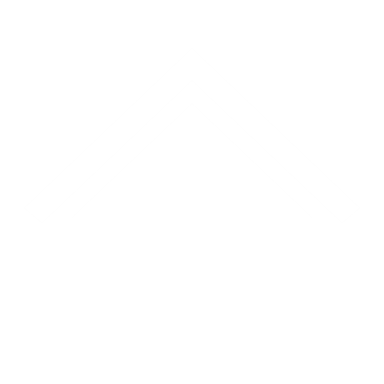 Centre of Excellence Support Officer Candidate Information Pack
9
T’s & C’s
Process
Timeline
About Us
Vacancy
Welcome
Vacancy Description
The Centre of Excellence Workstreams
The role is varied, and you would be working in one of three workstreams focused on delivery of workstream level strategies that support our Centre of Excellence strategy. 
The three workstream area: 
People and Engagement Workstream: supports project delivery professionals to identify and progress the right learning for them, would involve: 
Supporting the promotion and administration of the Project Delivery Accreditation scheme and becoming a source of knowledge to support project delivery professionals to complete accreditation
Sourcing expertise and facilitating small learning events on a group and 1-2-1 basis, and working as part of a team to design and promote larger sessions
Leading on areas identified in the Capability Strategy to ensure learning or work packages are procured or designed in a timely manner
Analysing and reporting on learning statistics to identify trends and potential improvements for senior managers
Project Improvement Workstream: supports project delivery professionals in improving or developing best practice approaches to project delivery to achieve professional standards, which would involve: 
Leading or supporting on some team-based projects which could include implementation of new systems, project processes or communications
Researching, stakeholder engagement, user testing and focus groups to understand best practices, challenges, or improvement ideas for example around risk management or project initiation 
Supporting or maintaining team documentation such as project plans, progress reports, risk registers or analysing data on trends
>>
<<
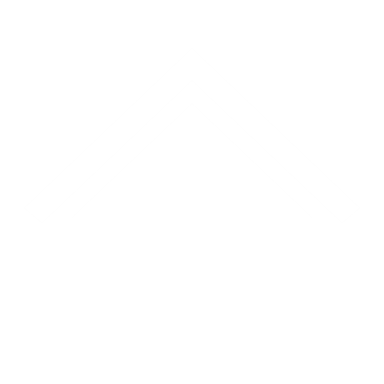 Centre of Excellence Support Officer Candidate Information Pack
10
T’s & C’s
Process
Timeline
About Us
Vacancy
Welcome
Vacancy Description
The Centre of Excellence Workstreams continued
Standards Workstream: provides project delivery professionals a platform to access frameworks, guidance, practice statements, tools, and templates to achieve project delivery standards, which would involve: 
Working with project professionals of differing capability, along with subject matter experts to develop, test or improve a range of support guidance and tools, for example around benefits management or planning 
Engage and research with stakeholders to understand the barriers and improvement ideas to ensure alignment of activities to standards compliance 
Supporting the maintenance of the MoJ Project Delivery Hub, testing this with users, analysis usage data and providing ideas for future improvements  
Further workstreams may be implemented in the future, that may require the candidate to work on, but the responsibilities listed above would be broadly similar.
>>
<<
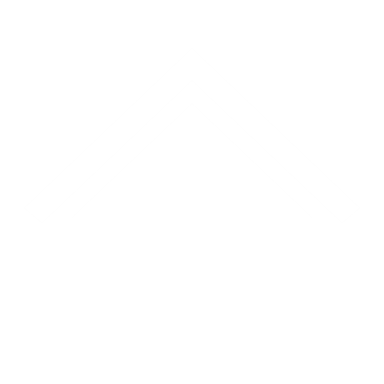 Centre of Excellence Support Officer Candidate Information Pack
11
T’s & C’s
Process
Timeline
About Us
Vacancy
Welcome
Vacancy Description
Key role responsibilities
These may be further shaped and adjusted dependent on business needs and team resources / skills.
Frameworks & Methodologies – Support the team by reviewing and updating project frameworks and methodologies to enable a consistent and efficient approach to delivery at all stages of the project lifecycle.
Stakeholder Management – Engage with key stakeholders from across the MoJ and develop effective relationships to support the successful delivery of work packages.
Delivery –Complete lead on the delivery of work packages. 
Risks & Issues – Assist with the identification and monitoring of risks and contribute to the successful delivery of mitigating actions, escalating as appropriate.
Guidance & Support – Contribute to the identification, development, and sharing of best practice management processes, tools and templates and benchmarks against best practice and standards.
Planning – Help to shape and implement an achievable plan that supports team initiatives and increases adherence to professional standards.
Communication & Engagement - Communicate with a variety of audience groups using technology where appropriate, and build commitment to a shared vision, goals, and sense of purpose.
Governance – Support the Centre of Excellence Team with completing key reports and ensuring effective governance and decision making is in place for all team projects.
Solutions Development - Identify, document, and analyse various delivery options and select the optimal solution.
>>
<<
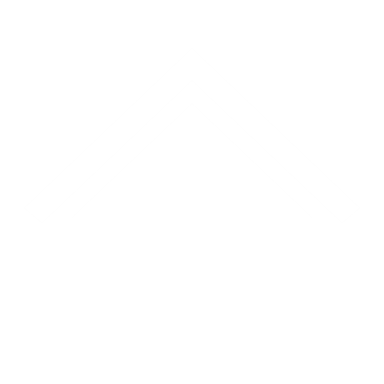 Centre of Excellence Support Officer Candidate Information Pack
12
T’s & C’s
Process
Timeline
About Us
Vacancy
Welcome
Vacancy Description
Key role responsibilities continued
Desirable skills (but not essential)
Working with Ambiguity - Work in an environment of uncertainty and continual change. Able to feel comfortable making decisions and setting direction without having the full picture and re-focus as details emerge. Can apply knowledge and techniques to reduce ambiguity.
Culture Change - Plan, lead and effect positive cultural change, securing commitment and buy-in and promoting a positive long-term vision with the team and stakeholders. 
Cross government – identify and work with stakeholders from across government to share information and knowledge and to progress key products.
Line Management – There may be line management of members of the Centre of Excellence Team as part of this role, including the management of direct reports’ HR.
Experience in working in a Project Delivery environment or role.
Ability to communicate effectively to a wide range of audiences 
IT proficiency using Microsoft Office tools
>>
<<
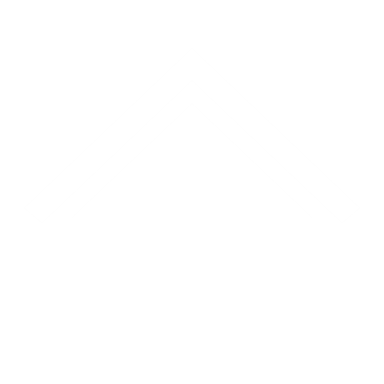 Centre of Excellence Support Officer Candidate Information Pack
13
T’s & C’s
Process
Timeline
About Us
Vacancy
Welcome
Vacancy Description
Person Specification
Aligned with the technical and behavioural competencies as set out in the Project Delivery Capability Framework:-
Stakeholder engagement - (W) Working knowledge and practical experience.
The ability to systematically identify, analyse and communicate with stakeholders, using appropriate channels, to ensure all those impacted by the change are engaged, taking account of their levels of influence and particular interests.
Planning - (W) Working knowledge and practical experience.
The ability to define the fundamental components of a project in terms of its scope, deliverables, time scales, resource requirements and budget. It also includes the production of broader plans incorporating risk and quality to provide a consolidated overview of a project.
Risk & issue management - (W) Working knowledge and practical experience.
The ability to systematically identify and monitor risks & issues, planning how to mitigate / respond to those risks and issues and implementing the responses.
Knowledge management - (W) Working knowledge and practical experience.
Knowledge Management is the ability identify, share and promote best practices and lessons learned to create a culture of learning and good practice that supports continuous improvement to optimise project delivery.
Scheduling - (A) Basic knowledge and limited or no experience.
The ability to develop, produce and maintain schedules for activities that take account of dependencies, resource requirements and constraints in order to enable the efficient realisation of benefits.
>>
<<
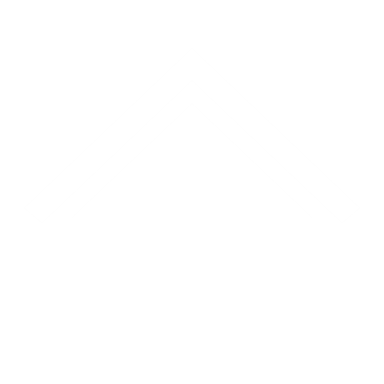 Centre of Excellence Support Officer Candidate Information Pack
14
T’s & C’s
Process
Timeline
About Us
Vacancy
Welcome
Vacancy Description
Person Specification
Governance  - (W) Working knowledge and practical experience.
The ability to clearly define roles, responsibilities and accountabilities and establish controls and approval routes appropriate to each stage of the project to monitor project progress and compliance. 
Frameworks & methodologies - (W) Working knowledge and practical experience.
The ability to identify and amend appropriate project frameworks and methodologies to enable a consistent and efficient approach to delivery at all stages of the project lifecycle.
Assurance - (W) Working knowledge and practical experience.
The ability to establish, plan and manage reviews at appropriate points during all stages of the project life cycle to provide evaluations of progress against time, cost, quality, compliance and ongoing viability.
>>
<<
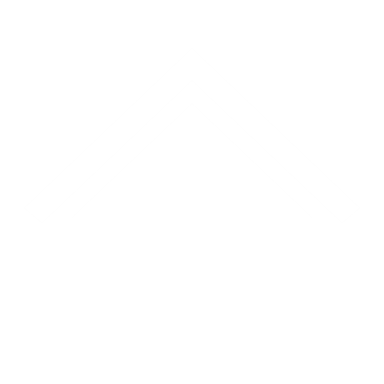 Centre of Excellence Support Officer Candidate Information Pack
15
T’s & C’s
Process
Timeline
About Us
Vacancy
Welcome
Vacancy Description
Person Specification
Visible leadership - (W) Working knowledge and practical experience.
The ability to engage, motivate and coach others. To act as a role model and inspire and empower others.	
Credible action - (W) Working knowledge and practical experience.
The ability to promote the wider public good in all actions and to act in a morally, legally and socially appropriate manner at all times. Challenges unacceptable behaviour.
Working with ambiguity - (A) Basic knowledge and limited or no experience.
The ability to work in an environment of uncertainty and continual change. Able to feel comfortable making decisions and setting direction without having the full picture and re-focus as details emerge. Can apply knowledge and techniques to reduce ambiguity.
Collaboration - (W) Working knowledge and practical experience.
The ability to establish and develop productive relationships with internal and external stakeholders, bringing people together to benefit the project.
Influencing - (W) Working knowledge and practical experience.
The ability to influence, change and impact decisions with both internal and external stakeholders.
>>
<<
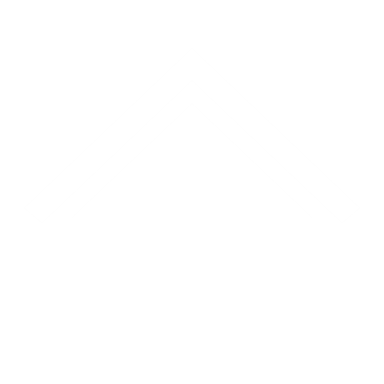 Centre of Excellence Support Officer Candidate Information Pack
16
T’s & C’s
Process
Timeline
About Us
Vacancy
Welcome
Vacancy Description
Person Specification
Conflict resolution - (W) Working knowledge and practical experience.
The ability to recognise, anticipate and effectively deal with existing or potential conflicts at an individual, team or strategic level. 
Inspiring others - (A) Basic knowledge and limited or no experience.
The ability to create and present a compelling vision and set clear direction, that motivates others to work towards a common goal.
Resilience - (W) Working knowledge and practical experience.
The ability to adapt to changing circumstances and adverse situations whilst remaining calm, reassuring others and maintaining performance.
Innovation - (W) Working knowledge and practical experience.
The ability to think of, research and apply new ideas and ways of doing things. Encourages and supports innovations from others, is willing to experiment and follow ideas through to implementation. 
Culture change - (A) Basic knowledge and limited or no experience.
The ability to plan, lead and effect positive cultural change, securing commitment and buy-in and promoting a positive long-term vision. Recognizes when broader culture change is necessary to deliver a project.
>>
<<
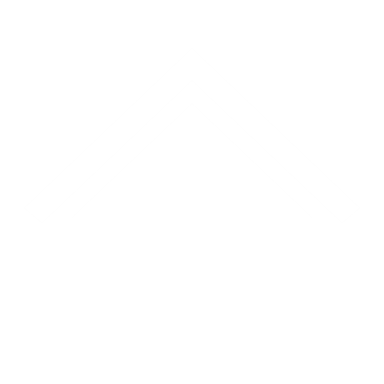 Centre of Excellence Support Officer Candidate Information Pack
17
T’s & C’s
Process
Timeline
About Us
Vacancy
Welcome
Recruitment Process
How to Apply
To apply for this post please apply through the Civil Service Jobs website or directly through MoJ external Jobs. 
Once you have completed some basic personal details you will be invited to provide evidence of how you meet the technical and behavioural competencies as set out in the Project Delivery Capability Framework.
The STAR Approach may also help you to present your evidence more successfully, providing structure and focus to your answers to questions about what you have done in the period the review covers. 
NB: we will sift against the first competency question if we receive a high number of applications.  In your responses you should briefly introduce the context, but focus the majority of your word allocation to describe the actions you took, with a short conclusion describing the result. If your application progresses to a full sift, all competencies will then be considered.
Recruitment Principles
Overview of the Process
Arrangements for Interview
Reserve List
Closing Date
Alternative Formats
Further Information
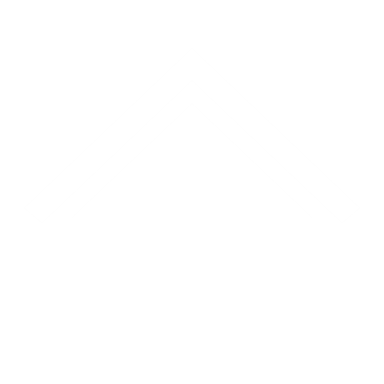 Centre of Excellence Support Officer Candidate Information Pack
18
T’s & C’s
Process
Timeline
About Us
Vacancy
Welcome
Recruitment Process
How to Apply
Selection for appointment to the Civil Service is on merit, on the basis of fair and open competition, as outlined in the Civil Service Commission’s Recruitment Principles.
Recruitment Principles
Overview of the Process
Arrangements for Interview
Reserve List
Closing Date
Alternative Formats
Further Information
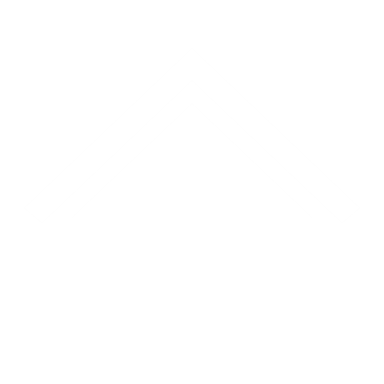 Centre of Excellence Support Officer Candidate Information Pack
19
T’s & C’s
Process
Timeline
About Us
Vacancy
Welcome
Recruitment Process
How to Apply
The Project Delivery Function Management Office will manage the recruitment process in conjunction with our Shared Service Centre (SSCL) and can be contacted through SSCL.
Applications will be sifted to select those demonstrating the best fit for the post.  The short list candidates will be invited to an interview.  The blended interview will help us to assess candidates’ skills and strengths as described in the person specification.  It will assess both what candidates are good at but also how they do it. 
The panel interview will be held in virtually via MS Teams. You will be advised of these details and of the format in advance of the interview. 
One hour prior to the Interview commencing, candidates will be asked to complete an In-tray Exercise. Instructions will be sent to candidates directly before their interview date. This is used to test a candidate’s admin responsibilities and planning tools. This will be one of the key responsibilities of the role alongside technical knowledge of project delivery. 
Feedback will only be made available to candidates who make it through to the interview stage.
Recruitment Principles
Overview of the Process
Arrangements for Interview
Reserve List
Closing Date
Alternative Formats
Further Information
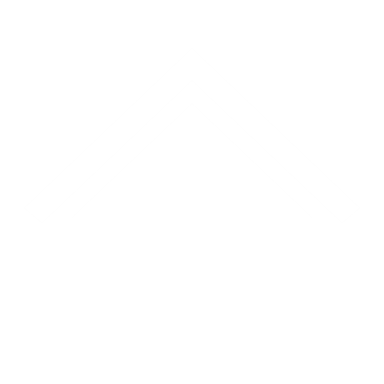 Centre of Excellence Support Officer Candidate Information Pack
20
T’s & C’s
Process
Timeline
About Us
Vacancy
Welcome
Recruitment Process
How to Apply
Please note expenses incurred by candidates during the recruitment process will not be reimbursed by the Ministry of Justice, except in exceptional circumstances and only when agreed in advance.
Recruitment Principles
Overview of the Process
Arrangements for Interview
Reserve List
Closing Date
Alternative Formats
Further Information
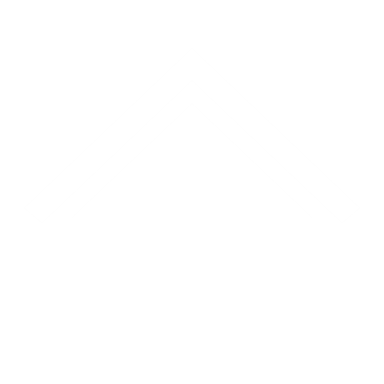 Centre of Excellence Support Officer Candidate Information Pack
21
T’s & C’s
Process
Timeline
About Us
Vacancy
Welcome
Recruitment Process
How to Apply
If we receive applications from more suitable candidates than we have vacancies at this time, we may hold suitable applicants on a reserve list for 12 months, and future vacancies requiring the same skills and experience could be offered to candidates on the reserve list without a new competition.
Recruitment Principles
Overview of the Process
Arrangements for Interview
Reserve List
Closing Date
Alternative Formats
Further Information
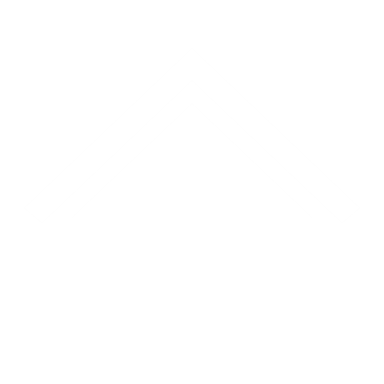 Centre of Excellence Support Officer Candidate Information Pack
22
T’s & C’s
Process
Timeline
About Us
Vacancy
Welcome
Recruitment Process
How to Apply
You must submit your application and CV by 9th June 2023
Applications received after this date for this campaign will not be considered.
Recruitment Principles
Overview of the Process
Arrangements for Interview
Reserve List
Closing Date
Alternative Formats
Further Information
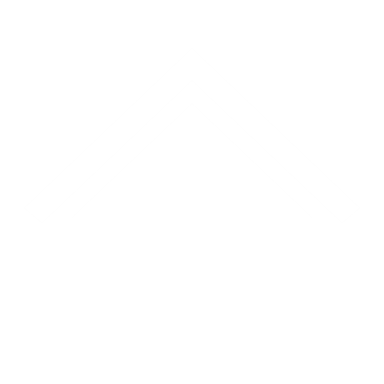 Centre of Excellence Support Officer Candidate Information Pack
23
T’s & C’s
Process
Timeline
About Us
Vacancy
Welcome
Recruitment Process
How to Apply
If you wish to receive a hard copy of the information, or in an alternative format e.g. Audio, Braille or large font then please contact MoJ Recruitment & Vetting Enquiries at MoJ-recruitment-vetting-enquiries@sscl.gse.gov.uk
Recruitment Principles
Overview of the Process
Arrangements for Interview
Reserve List
Closing Date
Alternative Formats
Further Information
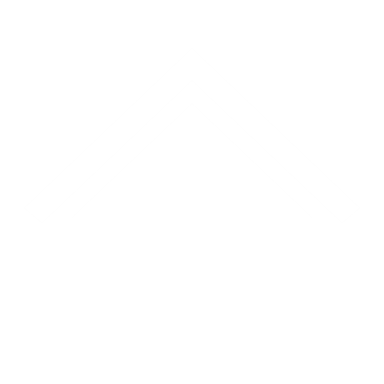 Centre of Excellence Support Officer Candidate Information Pack
24
T’s & C’s
Process
Timeline
About Us
Vacancy
Welcome
Recruitment Process
How to Apply
If you have any questions about the role or would like to discuss the post further, contact the Project Delivery Function Management Office at projectdeliveryres@justice.gov.uk
Recruitment Principles
Overview of the Process
Arrangements for Interview
Reserve List
Closing Date
Alternative Formats
Further Information
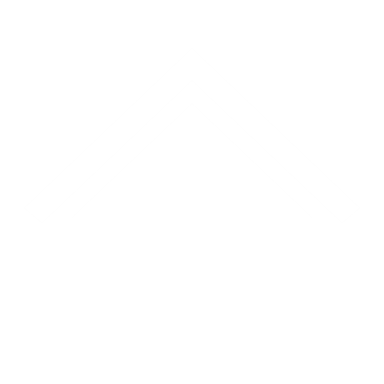 Centre of Excellence Support Officer Candidate Information Pack
25
T’s & C’s
Process
Timeline
About Us
Vacancy
Welcome
Indicative Timeline
All new candidates to the Function will be required to complete a 4 week induction process via MS Teams or at our Leeds hub.
Induction
Please note that these dates are indicative and could be subject to change. 

If you are unable to meet these timeframes, please let us know following your application by emailing SSCL. 

The anticipate timetable is as follows:-
Interviews (including In-Tray Exercise)
Advertisement Closing Date
Offers
These will start automatically, once completed you will be informed, and we will contact you to arrange a start date
Application Sifting
If successful, you will be contacted by our shared service team with links to complete onboarding forms
Deadline for Submitting  Application Form
Applications will be sifted to select those demonstrating the best fit with the post
Successful candidates will be  invited to interview and will be required to complete a In-tray Exercise
Pre-Employment Checks
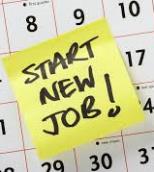 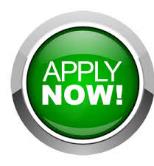 TBC
9th June 2023
w/c 3rd July
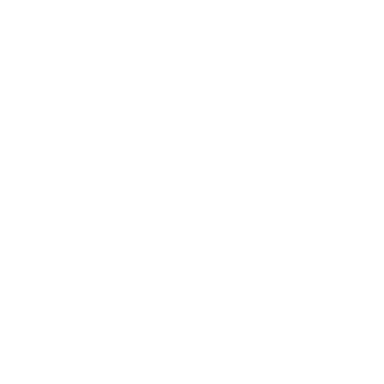 Centre of Excellence Support Officer Candidate Information Pack
26
T’s & C’s
Process
Timeline
About Us
Vacancy
Welcome
Terms & Conditions
Civil Servants taking up appointment on promotion will adopt the modernised Civil Service Terms and Conditions which came into effect on 1st July 2013.  Existing Civil Servants appointed on level transfer may also be expected to adopt the modernised terms if moving on a voluntary basis.
Modernised Terms & Conditions
Eligibility & Nationality
Security Clearance
Reserved for UK Nationals
Conflict of Interest
Equality & Diversity
Civil Service Code
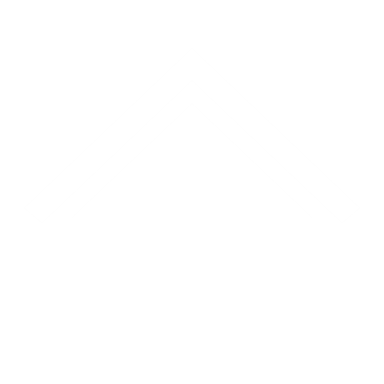 Centre of Excellence Support Officer Candidate Information Pack
27
T’s & C’s
Process
Timeline
About Us
Vacancy
Welcome
Terms & Conditions
The post is advertised to suitably qualified people in the external market, and to existing Civil Servants and those in accredited Non Departmental Public Bodies.  
To be eligible for employment you must be a national from the following countries:
The United Kingdom
The Republic of Ireland
The Commonwealth*
A European Economic Area (EEA) Member State
Switzerland
Turkey
Certain family members of EEA, Switzerland and Turkish nationals are also eligible to apply regardless of their nationality. 
(*Commonwealth citizens not yet in the UK, who have no right to abode in the UK and who do not have leave to enter the UK are ineligible to apply)
For further information on whether you are eligible, please visit gov.uk.
Modernised Terms & Conditions
Eligibility & Nationality
Security Clearance
Reserved for UK Nationals
Conflict of Interest
Equality & Diversity
Civil Service Code
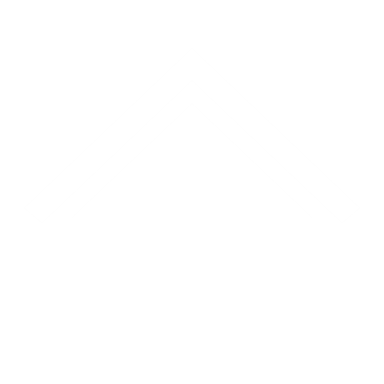 Centre of Excellence Support Officer Candidate Information Pack
28
T’s & C’s
Process
Timeline
About Us
Vacancy
Welcome
Terms & Conditions
Before the appointment of the successful candidate can be confirmed, the MoJ will undertake background security checks.  As part of this, you will be required to confirm your identify, employment history over the past three years (or course details if you were in education), nationality and immigration status, and criminal record (unspent convictions only)
Successful candidates must typically hold or be willing to obtain security clearance at Baseline level before taking up post. Depending on the assignment or its location, security clearance required may be increased to CTC level which will be communicated with candidates at the allocation of each assignment.
Modernised Terms & Conditions
Eligibility & Nationality
Security Clearance
Reserved for UK Nationals
Conflict of Interest
Equality & Diversity
Civil Service Code
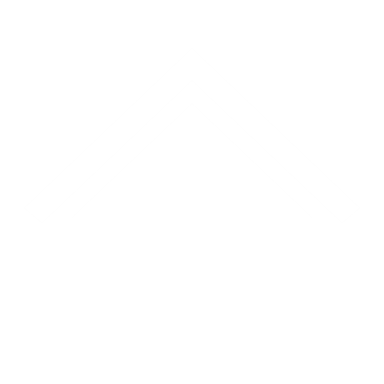 Centre of Excellence Support Officer Candidate Information Pack
29
T’s & C’s
Process
Timeline
About Us
Vacancy
Welcome
Terms & Conditions
Certain posts, notably those concerned with security and intelligence, might be reserved for British citizens, but this will not normally prevent access to a wide range of development opportunities within the Civil Service.
Modernised Terms & Conditions
Eligibility & Nationality
Security Clearance
Reserved for UK Nationals
Conflict of Interest
Equality & Diversity
Civil Service Code
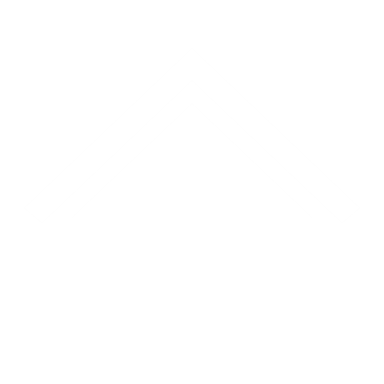 Centre of Excellence Support Officer Candidate Information Pack
30
T’s & C’s
Process
Timeline
About Us
Vacancy
Welcome
Terms & Conditions
Candidates must note the requirement to declare any relevant business interests, shareholdings, positions of authority, retainers, consultancy arrangements or other connections with commercial, public or voluntary bodies, both for themselves and for their spouses/partners when apply for these roles.
The successful candidate will be required to give up any conflicting interests and his/her other business and financial interests may be published. 
If you believe you may have a conflict of interest, please contact projectdeliveryres@justice.gov.uk  before submitting your application
Modernised Terms & Conditions
Eligibility & Nationality
Security Clearance
Reserved for UK Nationals
Conflict of Interest
Equality & Diversity
Civil Service Code
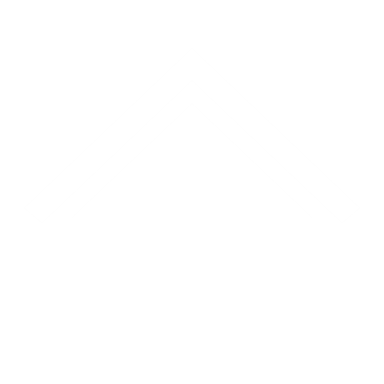 Centre of Excellence Support Officer Candidate Information Pack
31
T’s & C’s
Process
Timeline
About Us
Vacancy
Welcome
Terms & Conditions
The Ministry of Justice is committed to being an equal opportunities employer.  We value and welcome diversity and aim to develop all our staff to enable them to make a full contribution to meeting the Departments objectives, and to fulfil their own potential on merit.  We will not tolerate harassment or other unfair discrimination on grounds of sex, marital status, race, colour nationality, ethnic origin, disability, age, religion or sexual orientation. We promote and support the use of a range of flexible working patterns to enable staff to balance home and work responsibilities; and treat people fairly irrespective of their working arrangements. 
Under the terms of the Equality Act 2010, the MoJ is legally required to consider making reasonable adjustments to ensure that disabled people are not disadvantaged in the recruitment and selection process. we are committed to meeting, wherever possible, any needs you specify in your application and will consider any reasonable adjustments under the terms of the Act to enable any applicant with a disability (as defined under the Act) to meet the requirements of the post.
Modernised Terms & Conditions
Eligibility & Nationality
Security Clearance
Reserved for UK Nationals
Conflict of Interest
Equality & Diversity
Civil Service Code
>>
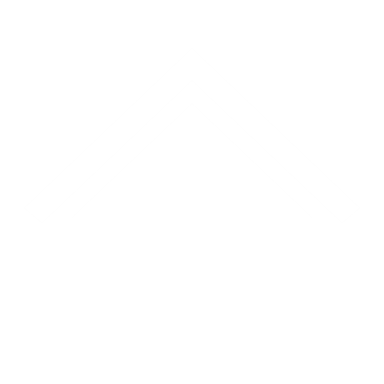 Centre of Excellence Support Officer Candidate Information Pack
32
T’s & C’s
Process
Timeline
About Us
Vacancy
Welcome
Terms & Conditions
MoJ also offer a Guaranteed Interview Scheme (GIS) for all disabled applicants. This means we are committed to interviewing all applicants with a disability who provide evidence of meeting the minimum requirements necessary for the post, as set out in this applicant pack.  To be eligible, your disability must be within the definition laid down in the Equality Act 2010.  A disabled person is defined by the Act as someone who has a physical or mental impairment, which has a substantial and long-term adverse effect on their ability to perform normal day-to-day activities.  For the purposes of this policy, these words have the following meaning:
'substantial' means more than minor or trivial 
'long-term' means that the effect of the impairment has lasted, or is likely to last, 12 months (there are special rules covering recurring or fluctuating conditions) 
'normal day-to-day activities' include everyday things like eating, washing, walking and going shopping. 
Should you consider yourself eligible to apply for this post under the GIS, please indicate on your application form.
Modernised Terms & Conditions
Eligibility & Nationality
Security Clearance
Reserved for UK Nationals
Conflict of Interest
Equality & Diversity
Civil Service Code
<<
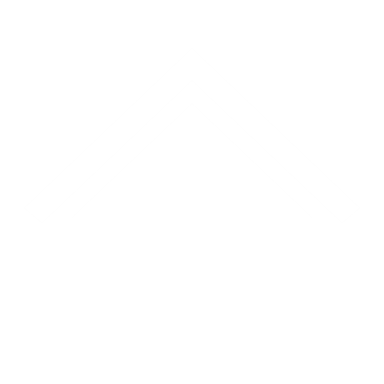 Centre of Excellence Support Officer Candidate Information Pack
33
T’s & C’s
Process
Timeline
About Us
Vacancy
Welcome
Terms & Conditions
All civil servants are subject to the provisions of the Civil Service Code that details the Civil Service values, standards of behaviour and rights and responsibilities. 
For further information, visit gov.uk.
Modernised Terms & Conditions
Eligibility & Nationality
Security Clearance
Reserved for UK Nationals
Conflict of Interest
Equality & Diversity
Civil Service Code
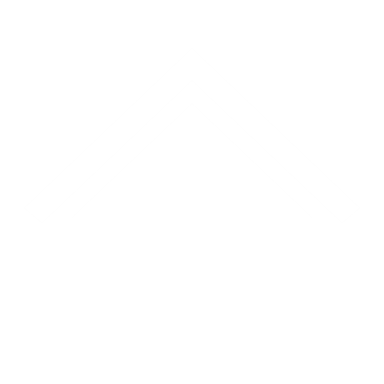 Centre of Excellence Support Officer Candidate Information Pack
34